Specular removal of monochrome imageusing polarization and deep learning
Imax
Iavg
Imin
Daisuke Miyazaki & Naoto Yoshimoto
Hiroshima City University
Imax
Pseudo red
Iavg
Pseudo green
R
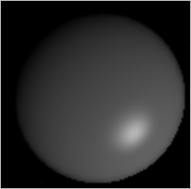 Gray
Imin
Pseudo blue
Imax
Specular
Imax
Specular
Imin
Pseudo color
Diffuse reflection
Imin
Diffuse
Diffuse
3232@16
Color image
G
Grayscale image
3232@3
3232@32
3232@16
3232@16
3232@32
3232@3
Incident
light
Specularly
reflected
light
Diffusely
reflected
light
1616@16
1616@16
1616@32
1616@16
1616@16
1616@32
1616@16
Unpolarized
Unpolarized
Skip connection
Partially
polarized
33 Conv2D
Dropout
22 Max pooling
88@16
88@32
88@16
33 TransposedConv2D
Air
33 TransposedConv2D (2 strides)
Object
Unpolarized
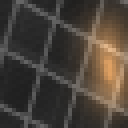 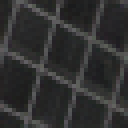 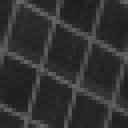 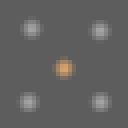 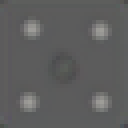 Partially
polarized
(w/ polarization)
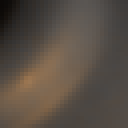 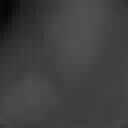 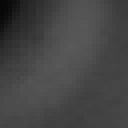 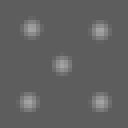 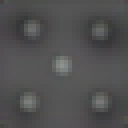 (w/o polarization)
Pigment
Input
Output
Truth
Input
Output
Specular reflection removal is easy if we can use color image.
However, it is difficult for grayscale image.
In order to solve the problem, we use polarization.
We use the phenomena that specular reflection polarizes while diffuse reflection doesn't polarize.
Polarization solely does not solve the problem, thus, we also use deep learning network.
Overview
Specular reflection
Diffuse reflection
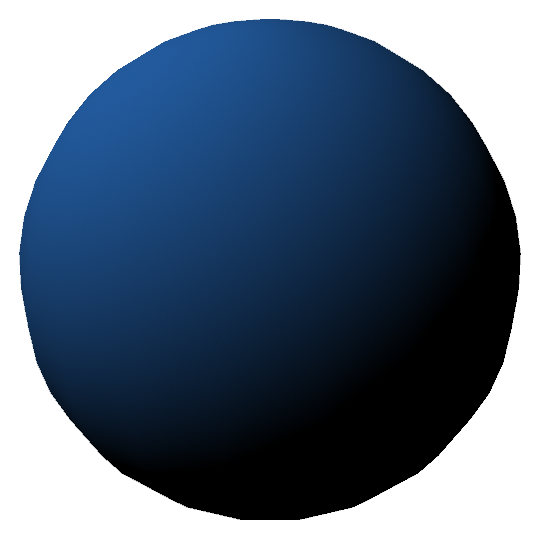 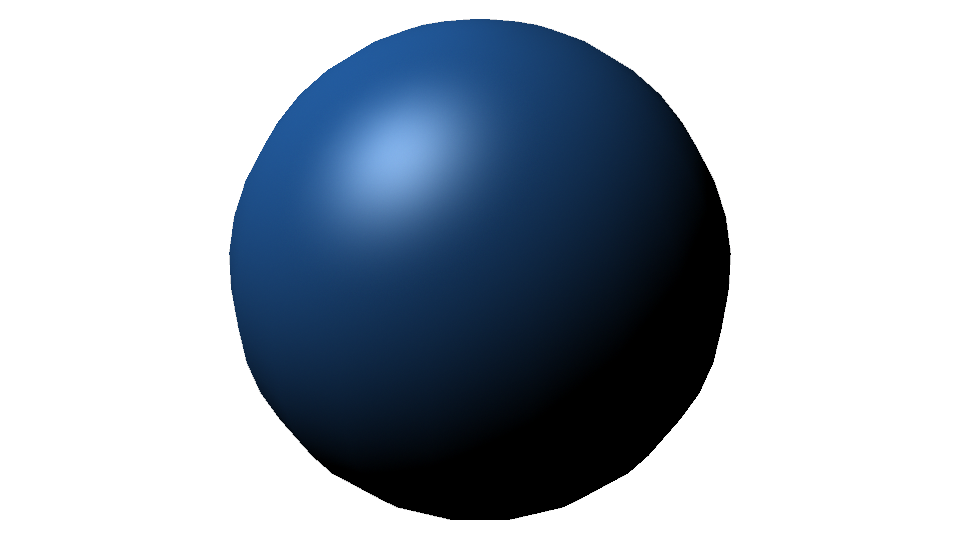 Specular removal
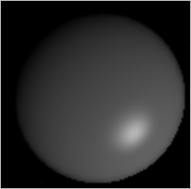 Gray
R
Imax
Imax
Specular
Imin
Specular
Imin
Diffuse
Diffuse
G
Specular removal
of color image
Specular removal
of grayscale image
Color vs Gray
Specularly
reflected
light
Incident
light
Diffusely
reflected
light
Unpolarized
Partially
polarized
Unpolarized
Air
Object
Partially
polarized
Unpolarized
Pigment
Imax
Iavg
Imin
Pseudo red
Imax
Pseudo green
Iavg
Pseudo blue
Imin
Pseudo color
Diffuse reflection
Pseudocolor input image
Input image
Diffuse reflection image
3232@16
3232@32
3232@16
3232@16
3232@32
3232@3
3232@3
1616@16
1616@16
1616@32
1616@16
1616@16
1616@32
1616@16
Dropout
88@16
88@32
88@16
33 Conv2D
33 TransposedConv2D
Skip connection
22 Max pooling
33 TransposedConv2D (2 strides)
U-net
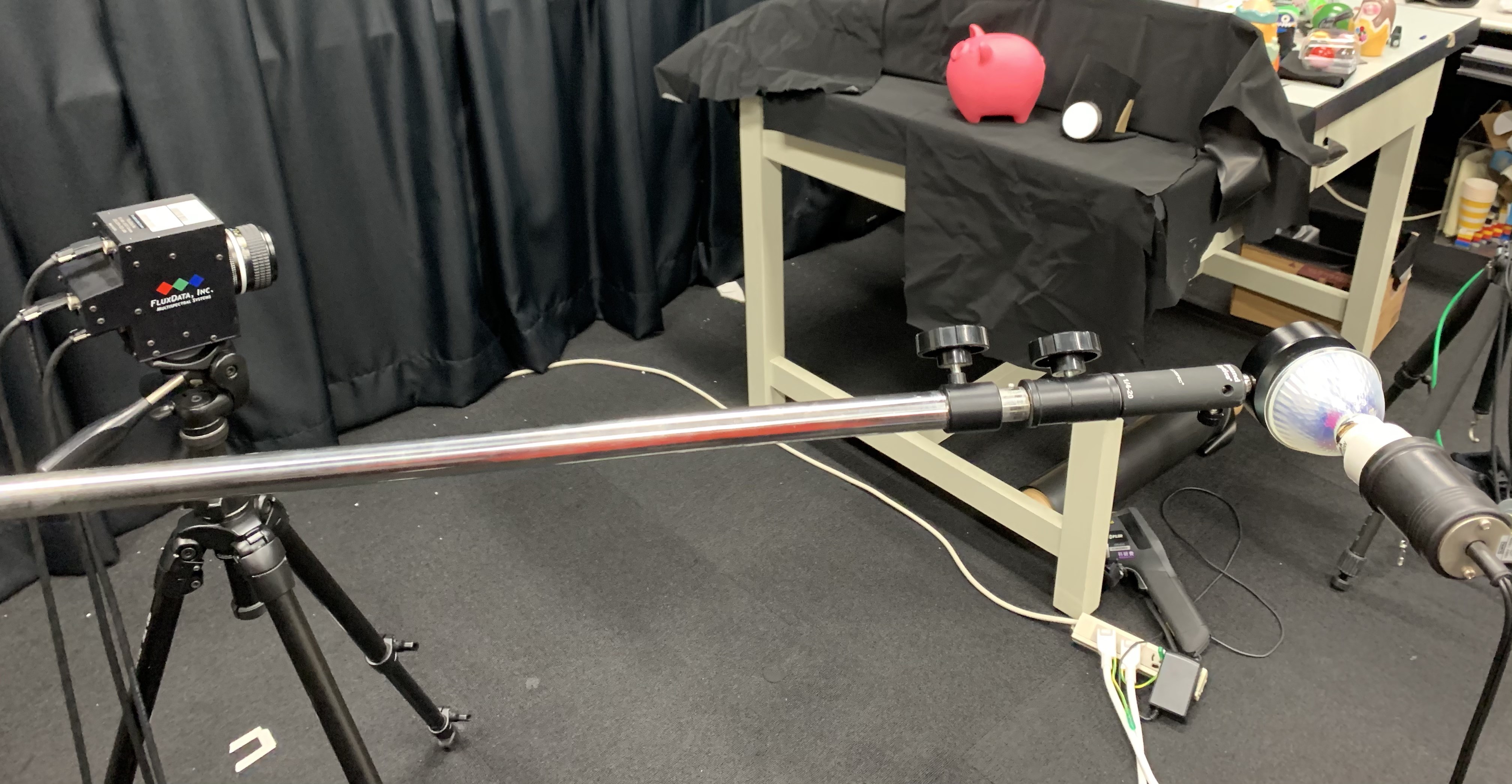 Experimental setup
Input image (Diffuse + Specular) Pseudo-color w/ polarization
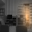 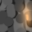 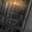 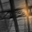 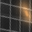 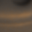 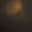 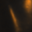 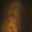 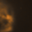 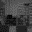 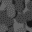 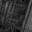 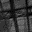 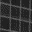 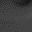 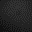 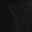 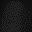 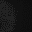 Output image (Diffuse)
Training set: Proposed method
0.02
Loss
0
Epoch
40
Loss
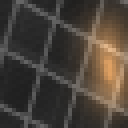 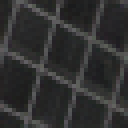 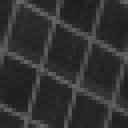 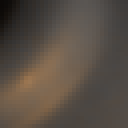 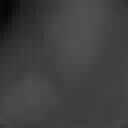 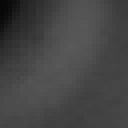 Input image
Output image
Ground truth
Result: Proposed method
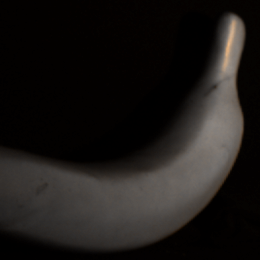 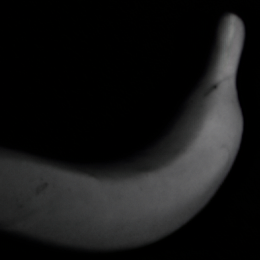 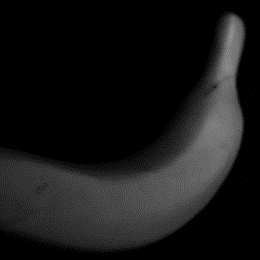 Input image
Output image
Ground truth
Result: Proposed method
Input image (Diffuse + Specular) w/o polarization
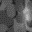 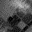 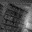 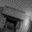 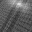 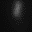 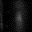 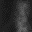 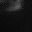 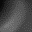 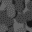 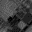 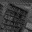 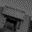 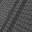 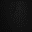 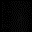 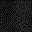 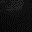 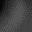 Output image (Diffuse)
Training set: Ablation study
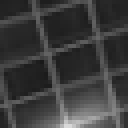 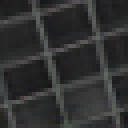 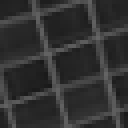 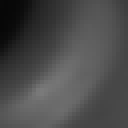 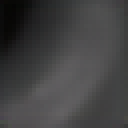 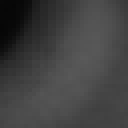 Input image
Output image
Ground truth
Result: Ablation study
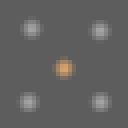 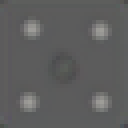 With polarization
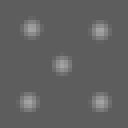 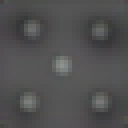 Without polarization
Input image
Output image
Benefit of polarization